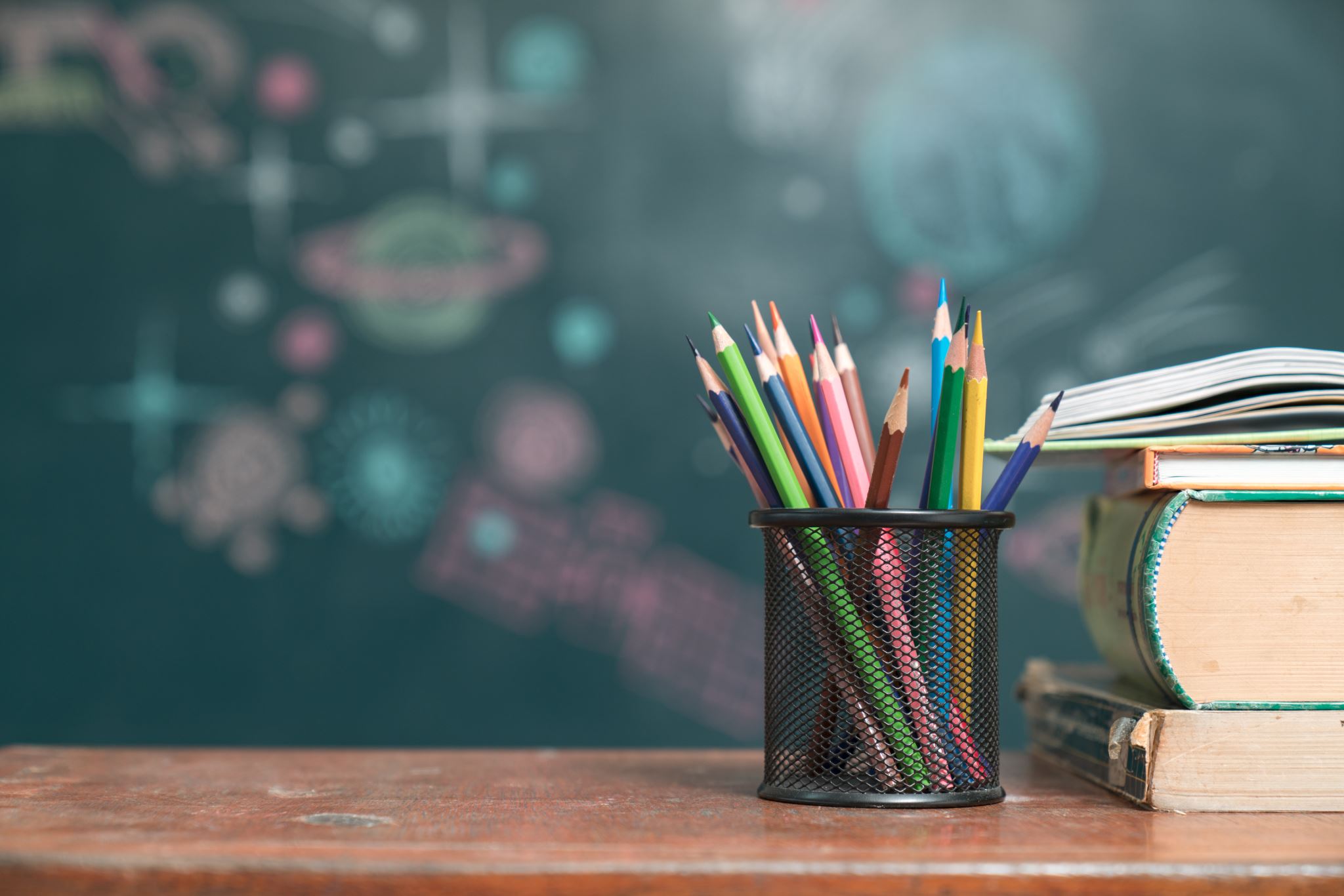 VERGİ USUL KANUNUNDA BAZI ÖZELLİKLİ KONULAR İLEENFLASYON DÜZELTMESİ UYGULAMASI VE HAZIRLIKLARI
Konular 

Teminat Uygulaması VUK 153 / A 
Mükellef Kaydının Analiz ve Değerlendirme Sonucuna Bağlı Olarak Tekini 160 / A
Mükellef hakları 
Enflasyon Düzeltmesi Uygulaması
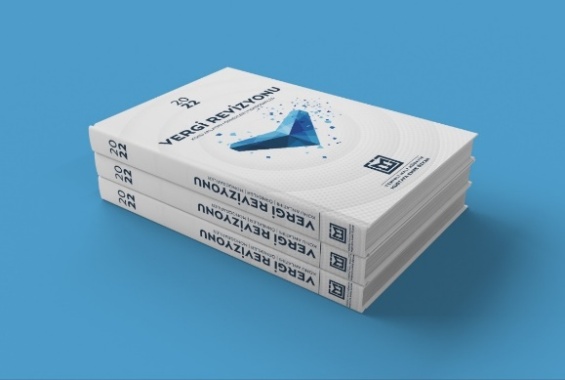 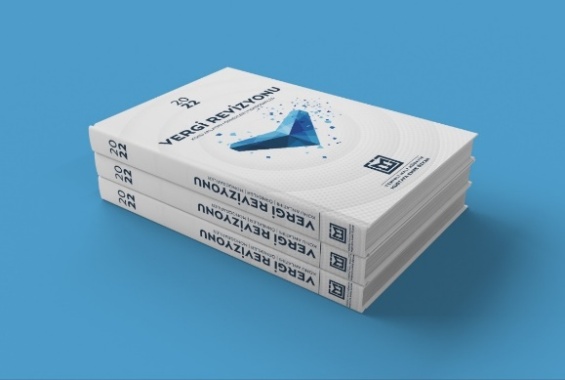 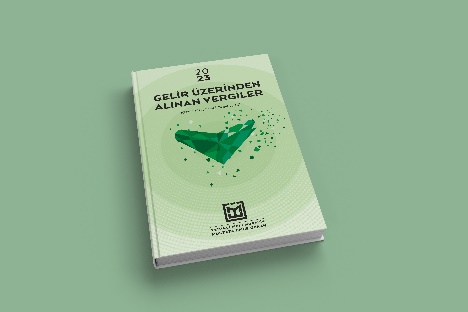 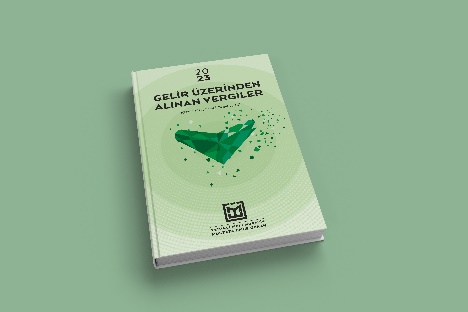 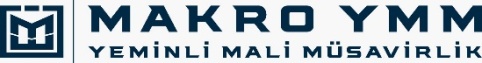 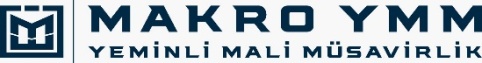 Yeminli Mali Müşavir 
Mustafa Emre Özkan
Teminat Uygulaması VUK 153 / A
Fıkra 1 
Başkaca bir ticari, zirai ve mesleki faaliyeti olmadığı halde,
Münhasıran sahte belge düzenlemek amacıyla mükellefiyet tesis ettirdiğinin vergi incelemesine yetkili olanlarca düzenlenen rapor ile tespit edilmesi ve mükellefiyet kaydının devamına gerek görülmediğinin raporda belirtilmesi durumunda, 
mükelleflerin mükellefiyet kayıtları vergi dairesince terkin edilir.
Mükellefiyet türlerine göre;
Serbest meslek faaliyetinde serbest meslek erbabının, 
şahıs işletmelerinde işletme sahibinin, 
adi ortaklıklarda ortaklardan her birinin, 
ticaret şirketlerinde; şirketin, kanuni temsilcilerinin, yönetim kurulu üyelerinin, şirket sermayesinin asgari % 10’una sahip olan gerçek veya tüzel kişilerin ya da bunların asgari % 10 ortağı olduğu veya yönetiminde bulundukları teşebbüslerin, 
tüzel kişiliği olmayan teşekküllerde bunları idare edenlerin veya düzenlenen raporda fiillerin işlenmesinde bilfiil bulundukları tespit edilenler
İdarece takibe alınırlar.
Kendi adlarına işe başlama bildiriminin alınması halinde, 
bunlar adına yeniden mükellefiyet tesis edilebilmesi için; 
işe başlama bildiriminde bulunanların ve mükellefiyeti terkin edilenlerin 
- tüm vergi borçlarının ödenmiş ve 
uygun görülen (2023 yılı için 440.000 ₺) tutardan ve düzenlenmiş olan sahte belgelerde yer alan toplam tutarın ( KDV Dahil ) % 10’undan az olmamak üzere teminat verilmiş olması şarttır.
Örnek 
Ünal A.Ş.’ye düzenlenen inceleme raporunda sahte belge düzenleme dışında herhangi bir ticari zirai veya mesleki faaliyetinin bulunmadığı tespit edilmiştir. Mükellefin mükellefiyet kaydı 12.08.2023 tarihinde terkin edilmiştir. Mükellefe kesilen vergi ve cezaların toplamı 3.600.000 ₺’dir. Firmanın düzenlediği faturaların tutarı ise 13.000.000 ₺’dir. 
Ünal A.Ş ortaklık yapısı şöyledir.
Tolga Ünal		%40
Nilhan Ünal		% 5
Nilsu Ünal 		% 5
Orhan Ünal		%50
Şirketin Yönetim kurulu başkanı Nilhan Ünal’dır.
Orhan Ünal		%50 Ortak 
Yeniden Mükellefiyet tahsis ettirebilmesi için;
Ünal Aş’nin tüm borçlarının Şahsi borcu varsa onların da ödenmiş olması gerekir.
İlgili yıl en düşük tutarı olan 440.000 ₺ ile sahte olarak düzenlenen tutarın % 10’u karşılaştırılarak (13.000.000*%10=1.300.000)  yüksek olan kısmı kadar teminat vermelidir. 
Tolga Ünal		%40 Ortak 
Yeniden Mükellefiyet tahsis ettirebilmesi için;
Ünal Aş’nin tüm borçlarının Şahsi borcu varsa onları da ödenmiş olması gerekir.
İlgili yıl en düşük tutarı olan 440.000 ₺ ile sahte olarak düzenlenen tutarın % 10’u karşılaştırılarak (13.000.000*%10=1.300.000)  yüksek olan kısmı kadar teminat vermelidir.
Nilhan Ünal		% 5  ortak ve Yönetim Kurulu Başkanı 
Yeniden Mükellefiyet tahsis ettirebilmesi için Ünal Aş’nin tüm borçlarının Şahsi borcu varsa onları da ödenmiş olması gerekir. İlgili yıl en düşük tutarı olan 440.000 ₺ ile sahte olarak düzenlenen tutarın % 10’u karşılaştırılarak (13.000.000*%10=1.300.000)  yüksek olan kısmı kadar teminat vermelidir. 

Nilsu Ünal 		% 5 Ortak 
Yeniden Mükellefiyet tahsis ettirebilmesi için borçların ödenmiş olmasına ve teminat göstermesine gerek bulunmamaktadır.
Fıkra 2 
Başkaca bir ticari, zirai ve mesleki faaliyeti olmadığı halde,
münhasıran sahte belge düzenlemek amacıyla mükellefiyet tesis ettirdiğinin vergi incelemesine yetkili olanlarca düzenlenen rapor ile tespit edilmesi ve mükellefiyet kaydının devamına gerek görülmediğinin raporda belirtilmesi durumunda, 
mükelleflerin mükellefiyet kayıtları vergi dairesince terkin edilir.
Mükellefiyet türlerine göre;
Serbest meslek faaliyetinde serbest meslek erbabının, 
şahıs işletmelerinde işletme sahibinin, 
adi ortaklıklarda ortaklardan her birinin, 
ticaret şirketlerinde; şirketin, kanuni temsilcilerinin, yönetim kurulu üyelerinin, şirket sermayesinin asgari % 10’una sahip olan gerçek veya tüzel kişilerin ya da bunların asgari % 10 ortağı olduğu veya yönetiminde bulundukları teşebbüslerin, 
tüzel kişiliği olmayan teşekküllerde bunları idare edenlerin veya düzenlenen raporda fiillerin işlenmesinde bilfiil bulundukları tespit edilenler,
Yeni bir adi ortaklığa veya yeni bir şirkete ortak olmak isterlerse;
Bu ortaklık payı % 10’un üzerindeyse veya
Ortağın şirkette kanuni temsilci olması veya 
yönetim kurulu üyesi olması durumunda;
Bu oluşumun mükellefiyet tahsis ettirebilmesi için 153/A kapsamında terkini yapılmış olan firmanın/kişinin tüm borçlarının ödenmiş olması ve teminat şartının yerine getirilmiş olması gerekir.
Örnek 
Orhan Ünal’a düzenlenen inceleme raporunda sahte belge düzenleme dışında herhangi bir ticari zirai veya mesleki faaliyetinin bulunmadığı tespit edilmiştir. Mükellefin mükellefiyet kaydı 10.09.2023 tarihinde terkin edilmiştir. Mükellefe kesilen vergi ve cezaların toplamı 1.000.000 ₺’dir. Firmanın düzenlediği faturaların tutarı ise 5.000.000 ₺’dir. 
Orhan Ünal 01.10.2023 tarihinde yeni kurulan Yağmur A.Ş.ye %15 oranında ortak olmuştur. 
Çözüm 
Kendi adına mükellef tesis ettirdiğinde 1. Fıkra hükümleri kapsamında değerlendirme yapılmaktadır.
Bir şirkete veya adi ortaklığa ortak olma durumunda 153 / A maddesinin 2. Fıkra hükümlerine bakılmalıdır. 
Fırka 1 kapsamında takip altına alınmış kişiler Fıkra 2 kapsamında başka bir şirkete ortak olmak istemektedir.
Orhan Ünal’ın yeni şirkette kanuni temsilci olması, yönetim kurulu üyesi olması veya % 10 üzerinde bir ortaklık payı olması durumunda
Yağmur A.Ş.’nin kurulabilmesi için Orhan Ünal’ın tüm şahsi vergi borçlarının ödenmiş olması ve 
İlgili yıl en düşük tutarı olan 440.000 ₺ ile sahte olarak düzenlenen tutarın % 10’u karşılaştırılarak (5.000.000*%10=500.000)  yüksek olan kısmı kadar teminat vermesi gerekir.
Orhan Ünal’ın ortaklık payının % 10’un üzerine olması sebebiyle yeni firmanın kurulabilmesi için;
Orhan Ünal’ın tüm şahsi borçlarını ödemesi,
Yeni firmanın ilgili vergi dairesine 500.000 ₺ teminat vermesi gerekecektir.
Fıkra 3 
Başkaca bir ticari, zirai ve mesleki faaliyeti olmadığı halde,
münhasıran sahte belge düzenlemek amacıyla mükellefiyet tesis ettirdiğinin vergi incelemesine yetkili olanlarca düzenlenen rapor ile tespit edilmesi ve mükellefiyet kaydının devamına gerek görülmediğinin raporda belirtilmesi durumunda, 
mükelleflerin mükellefiyet kayıtları vergi dairesince terkin edilir.
Mükellefiyet türlerine göre;
Serbest meslek faaliyetinde serbest meslek erbabının, 
şahıs işletmelerinde işletme sahibinin, 
adi ortaklıklarda ortaklardan her birinin, 
ticaret şirketlerinde; şirketin, kanuni temsilcilerinin, yönetim kurulu üyelerinin, şirket sermayesinin asgari % 10’una sahip olan gerçek veya tüzel kişilerin ya da bunların asgari % 10 ortağı olduğu veya yönetiminde bulundukları teşebbüslerin, 
tüzel kişiliği olmayan teşekküllerde bunları idare edenlerin veya düzenlenen raporda fiillerin işlenmesinde bilfiil bulundukları tespit edilenler,
Daha önce var olan bir adi ortaklığa bir ticari şirkete ortak olmak isterlerse;
Bu ortaklık payı % 10’un üzerindeyse veya
Ortağın şirkette kanuni temsilci olması veya 
yönetim kurulu üyesi olması veya 
devir alması durumunda 
Bu oluşumun VUK 153/A maddesi kapsamında terkini yapılmış olan firmanın/kişinin tüm borçlarının ödenmiş olması ve teminat şartının yerine getirilmiş olması gerekir.
Vergi dairesi böyle bir durumda takip altında olan kişinin ortak olduğu kuruma 30 gün süre verir.
Bu süre sonunda ortaklığın hala devam etmesi, 
Borcun ödenmesi ve 
teminat şartı yerine getirilmemesi durumunda şirketin terkini yapılmaz. 
Ancak Borç tutarları ve teminat tutarlarının yeni şirketten tahsili yoluna gidilir.
Örnek 
Orhan Ünal’a düzenlenen inceleme raporunda sahte belge düzenleme dışında herhangi bir ticari zirai veya mesleki faaliyetinin bulunmadığı tespit edilmiştir. Mükellefin mükellefiyet kaydı 10.09.2023 tarihinde terkin edilmiştir. Mükellefe kesilen vergi ve cezaların toplamı 1.000.000 ₺’dir. Firmanın düzenlediği faturaların tutarı ise 5.000.000 ₺’dir. 
Orhan Ünal 01.10.2023 tarihinde 2 yıldır faaliyette bulunan Yağmur A.Ş.ye %15 oranında ortak olmuştur. 
Çözüm 
Başkaca bir ticari, zirai ve mesleki faaliyeti olmadığı halde,
münhasıran sahte belge düzenlemek amacıyla mükellefiyet tesis ettirdiğinin vergi incelemesine yetkili olanlarca düzenlenen rapor ile tespit edilmesi ve mükellefiyet kaydının devamına gerek görülmediğinin raporda belirtilmesi durumunda, 
mükelleflerin mükellefiyet kayıtları vergi dairesince terkin edilir.
Mükellefiyet türlerine göre;
Serbest meslek faaliyetinde serbest meslek erbabının, 
şahıs işletmelerinde işletme sahibinin, 
adi ortaklıklarda ortaklardan her birinin, 
ticaret şirketlerinde; şirketin, kanuni temsilcilerinin, yönetim kurulu üyelerinin, şirket sermayesinin asgari % 10’una sahip olan gerçek veya tüzel kişilerin ya da bunların asgari % 10 ortağı olduğu veya yönetiminde bulundukları teşebbüslerin, 
tüzel kişiliği olmayan teşekküllerde bunları idare edenlerin veya düzenlenen raporda fiillerin işlenmesinde bilfiil bulundukları tespit edilenler,
Eskiden süre gelen başka bir firmaya ortak olmaları durumunda 
İdare bir ay içerisinde, 30 gün içerisinde terkin edilmiş yeni ortak kişi veya firmanın tüm borçlarının ödenmesini ve teminat yükümlülüğünün yerine getirilmesini bir yazı ile ortaklığa bildirir.
Orhan Ünal bir şahıs işletmesi sahibi iken eskiden kurulmuş bir firmaya % 10’luk bir payın üzerinde ortak olmuştur. 
Bu sebeple Orhan Ünal’ın şahsına ait tüm borçların 30 gün içerisinde kapatılması ve 
İlgili yıl en düşük tutarı olan 440.000 ₺ ile sahte olarak düzenlenen tutarın % 10’u karşılaştırılarak (5.000.000*%10=500.000)  yüksek olan kısmı kadar yani 500.000 ₺ tutarında teminat vermesi gerekir.
30 günlük süre içerisinde şartların yerine getirilmesi durumunda borç ve teminat tutarı Yağmur A.Ş.’ ye tahakkuk ettirilerek tahsili yoluna gidilecektir.
Fıkra 4 
Ticari, Zirai veya mesleki faaliyeti bulunmasına rağmen aynı zamanda sahte belge düzenleme fiillini işleyen 
Düzenleme fiili işlediği Vergi İnceleme Raporuyla tespit edilen,
Tarh edilen vergi ve kesilen cezaların kesinleşmiş olması durumunda, yani itiraz ve dava söz konusu olmuş ise, sonuçlanması durumunda,
Vergi dairesi mükellefe 30 günlük süre verir
Bu süre içerisinde mükelleften vergi borçlarını ve cezalarını ödemesini ayrıca teminat göstermesini ister, 
Teminat İlgili yıl en düşük tutarı olan 2023 yılı için 440.000 ₺ ile sahte olarak düzenlenen fatura tutarının (KDV dahil)  % 10’u karşılaştırılarak yüksek olan tutar kadar olmalıdır. 
Mükellef verilen süre içerisinde şartları yerine getirmezse teminat alacağı tahakkuk ettirilir ve bu şartlar cebren sağlanır.
Mükellefin mükellefiyet kaydı terkin ettirilmez.
Örnek 
Orhan Ünal’a düzenlenen inceleme raporunda ticari faaliyetinin yanı sıra sahte belge düzenleme eyleminde bulunduğu tespit edilmiştir. Mükellefe 14.07.2019 tarihinde kesilen vergi ve cezaların toplamı 600.000 ₺’dir. Firmanın düzenlediği faturaların tutarı ise 5.000.000 ₺ sahte olarak düzenlendiği tespit edilen faturalarının tutarı ise 2.000.000 ₺ ’dir. Mükellef kendisine ihbarnameyle tebliğ edilen vergi ve cezalara itiraz etmiş ve açılan dava 05.10.2023 tarihinde mükellefin aleyhine sonuçlanmıştır. 
Çözüm 
Mükellefin sahte belge düzenleme fiili, ticari faaliyeti ile beraber gerçekleşmiş olması sebebiyle fıkra 4 hükümleri söz konusu olacaktır. 
Bu durumda 
Vergi dairesi mükellefe 30 günlük süre verir
Bu süre içerisinde mükelleften vergi borçlarını ve cezalarını ödemesini ayrıca teminat göstermesini ister,
Mükellef kesilen 600.000 ₺ tutarındaki vergi ve cezaları gecikme faiziyle birlikte ödemelidir. Ayrıca başkaca borçları varsa onlar da kapatılmalıdır. 
Teminat İlgili yıl en düşük tutarı olan 2023 yılı için 440.000 ₺ ile sahte olarak düzenlenen fatura tutarının (KDV dahil)  % 10’u karşılaştırılarak yüksek olan tutar kadar olmalıdır. 
Sahte olarak düzenlenen faturaların toplam tutarı 2.000.000 ₺’dir. 
2.000.000 * %10 = 200.000 
Karşılaştırma yapıldığında yüksek olan tutar yani;
İlgili yıl tutarı olan 440.000 ₺ tutarında teminatın verilmesi gerekir. 
Aksi taktirde teminat tutarı tahakkuk ettirilir ve cebri tahsilat yoluna gidilir.
Fıkra 5 
VUK 153/A Fıkra 1 kapsamında Başkaca bir ticari, zirai ve mesleki faaliyeti olmadığı halde,
münhasıran sahte belge düzenlemek amacıyla mükellefiyet tesis ettirdiğinin vergi incelemesine yetkili olanlarca düzenlenen rapor ile tespit edilmesi ve mükellefiyet kaydının devamına gerek görülmediğinin raporda belirtilmesi durumunda olan ve vergi kayıtları terkin edilen mükelleflerin,
Bu faaliyetlerine iştirak ettiği inceleme raporu ile tespit edilen ve kesinleşen yani itiraz ve dava süreci sonuçlanan meslek mensupları 
Mesleki faaliyetlerinden 3 yıl süresince menedilir,
Üç yılın sonunda mesleki faaliyeti ile ilgili tekrar mükellefiyet tesis ettirmek isterse sahte fatura düzenleyici mükellefin, düzenlediği sahte fatura tutarının %10’u ilgili yıl asgari tutarı ile karşılaştırılır. (2023 yılı için 440.000 ₺) Yüksek olan tutar üzerinden teminat istenir.
Meslek mensubu teminat göstermezse teminat tutarı tahakkuk ettirilir.
Meslek mensubunun iştirak fiilinin kesinleşmesi halinde, bu durum vergi dairesi başkanlıkları/defterdarlıklarca Başkanlığa bildirilir. Başkanlık, meslek mensubu hakkında söz konusu ceza işleminin uygulanması için meslek mensubunun bağlı bulunduğu odaya bildirim yapar.
Başkanlık tarafından yapılan bildirimin oda kayıtlarına girdiği tarihten itibaren beş iş günü içerisinde ilgili meslek mensubuna üç yıl süreyle geçici olarak mesleki faaliyetten alıkoyma cezası verilir ve cezanın verildiği bu tarih üç yıllık sürenin başlangıç tarihi olarak kabul edilir. Bu karar üç iş günü içerisinde Başkanlık, TÜRMOB, meslek mensubu ve meslek mensubunun bağlı olduğu vergi dairesine bildirilir.
Fıkra 6 
3568 sayılı Kanun kapsamında faaliyette bulunan meslek mensuplarının maddenin dördüncü fıkrasında hüküm altına alınan, mükellefiyet kayıtları re’sen terkin edilenlerden olmayan ve fıkra 4 kapsamında ticari, zirai, mesleki faaliyeti bulunan ancak bu faaliyetlerinin yanında sahte belge düzenleme fiilini işleyen mükelleflerin sahte belge düzenleme fiillerine iştirak durumunda,
Meslek mensubu meslekten men edilmez. 
Ancak vergi ziya-ı cezası kesinleşen meslek mensuplarından, vergi dairesi tarafından kesinleşmenin ıttılaına girmesinden itibaren bir ay içerisinde gönderilecek bir yazıyla, yazının tebellüğünden itibaren otuz günlük süre içerisinde teminat göstermesi istenir. 
Teminatın gösterilmemesi halinde istenen teminat tutarı, verilen sürenin son günü vade tarihi olarak kabul edilmek suretiyle meslek mensubu adına teminat alacağı olarak tahakkuk ettirilir. 
Tahakkuk ettirilen teminat alacağı, 6183 sayılı Kanun uyarınca gecikme zammı tatbik edilerek takip ve tahsil edilir.
153/A Maddesinin dördüncü fıkrasında sayılan fiile iştirak ettiği inceleme raporu ile tespit edilen ve bu durumu kesinleşen meslek mensupları hakkında ayrıca Serbest Muhasebeci Mali Müşavirlik ve Yeminli Mali Müşavirlik Kanunu Disiplin Yönetmeliği’nde belirtilen usul ve esaslar çerçevesinde işlem yapılabilecektir.
Fıkra 7 
Teminat iadesi
Söz konusu düzenlemeye göre, birinci, ikinci ve üçüncü fıkralarda sayılan hallerden dolayı teminat alınmasını takip eden takvim yılının başından itibaren üç yıl içinde, sahte veya muhteviyatı itibarıyla yanıltıcı belge kullanılması hariç, 213 sayılı Kanunun 359 uncu maddesinde sayılan fiillerden herhangi birinin işlenmediğinin vergi incelemesine yetkili olanlar tarafından düzenlenecek vergi inceleme raporu ile tespit edilmesi durumunda, alınmış olan teminat başkaca vergi borcu bulunmaması kaydıyla mükellefe iade edilir.
Fıkra 8
Teminat iadesi
Söz konusu düzenlemeye göre, dördüncü, beşinci ve altıncı fıkralarda sayılan hallerden dolayı teminatın alınması halinde de teminatın alındığı yılı takip eden takvim yılının başından itibaren beş yıl içinde, başkaca bir ticari, zirai ve mesleki faaliyeti olmadığı halde münhasıran sahte belge düzenleme veya mevcut faaliyetin yanında sahte belge düzenleme fiillerinin işlendiğinin veya bu fiillere iştirak edildiğinin tespit edilmemiş olması halinde, başkaca vergi borcu bulunmaması şartıyla alınan teminat iade edilir.
Fıkra 9 
Teminat çözümü esnasında mükellefin vergi borcu olmamalıdır. 
Vergi borcu varsa borç teminat çözümü esnasında kapatılmalıdır. 
Aksi halde vergi borcu alınan teminattan mahsup edilir
Teminat vergi borcuna yetmiyorsa aradaki fark kadar yeni teminat istenir. 
Bu teminatın gösterilmemesi halinde fark tutarı teminat alacağı olarak tahakkuk ettirilir.
MÜKELLEFİYET KAYDININ ANALİZ VE DEĞERLENDİRME SONUÇLARINA BAĞLI OLARAK TERKİNİ
Sahte belge düzenleme riski yüksek olan mükelleflerin belirlenmesine yönelik olarak yapılan analiz ve değerlendirme çalışmalarında, esas olarak, mükellefler tarafından verilen beyanname ve bildirimler, sicil, ortaklık, tahakkuk, tahsilat ve mükellefiyete ilişkin diğer bilgiler ile diğer kurum ve kuruluşlardan alınan gümrük beyannameleri, kapasite raporu, yatırım teşvik belgesi gibi bilgi ve belgeler dikkate alınır.
Bu kapsamda, mükelleflerin;
aktif ve öz sermaye büyüklükleri, 
iş yeri, taşıt, makine, teçhizat, demirbaş bilgileri 
Çalışan sayıları itibarıyla üretim ve/veya ticaret/faaliyet kapasitesi ile beyan ve bildirimlerinin uyumlu olup olmadığı, 
haklarında sahte veya muhteviyatı itibarıyla yanıltıcı belge düzenleme ya da kullanma yönünden rapor/tespit bulunup bulunmadığı, alış ve satış yaptıkları mükellefler hakkında düzenlenen/yapılan sahte veya muhteviyatı itibarıyla yanıltıcı belge düzenleme/kullanma rapor/olumsuz tespit bilgileri, 
ortaklık yapısı ile 
ortaklara ilişkin bilgiler gibi hususlara bağlı olarak analiz ve değerlendirme çalışmaları yapılır.
Analiz ve değerlendirme sonucunun ilgili vergi dairesi başkanlığının/defterdarlığın/vergi dairesi müdürlüğünün ıttılaına girmesini müteakiben mükellefin bilinen iş yeri adresinde yoklama yapılır.
Yoklamada;
- Bilinen iş yeri adresinde faal olunup olunmadığı,
- Cari dönem ve tespitin ilgili olduğu dönem itibarıyla faaliyetin bulunup bulunmadığı,
- Üretim ve/veya ticaret/faaliyet kapasitesi,
- Depo, tesis, taşıt, makine, teçhizat, demirbaş vb. varlığı,
- Emtia mevcudu,
- Çalışan sayısı,
gibi mükellefin hakikatte faaliyette bulunduğunu veya bulunmadığını ispatlamaya matuf hususlar tespit edilir ve düzenlenen tutanakta bunlara yer verilir.
Bakanlık ilgili birimleri tarafından yapılan analiz ve değerlendirme sonuçları ile yoklama neticesinde tespit edilen hususlar, vergi dairesi nezdinde oluşturulan bir komisyon tarafından değerlendirilir.
Söz konusu komisyon, vergi dairelerinde, vergi dairesi müdürünün başkanlığında, vergi dairesi müdürü tarafından görevlendirilen, başkan dâhil toplam 3 kişiden oluşur.
vergi dairesi nezdinde oluşturulan komisyon tarafından yapılan değerlendirme neticesinde, mükellefin sahte belge düzenleme riskinin yüksek olduğuna ve mükellefiyetin mezkûr madde kapsamında terkin edilmesi gerektiğine kanaat getirilmesi hâlinde komisyon görüşü bir tutanağa bağlanır ve ilgisine göre vergi dairesi başkanı veya defterdar onayına sunulur.
Vergi dairesi başkanının/defterdarın onayını müteakiben, onay tarihi itibarıyla mükellefiyet kaydı re’sen terkin edilir ve bu durum mükellefe tebliğ edilir.
Tebliğin ardından 1 ay süre verilir. 
Mükellefiyetin tekrar tahsis edilebilmesi için;
Bu süre içerisinde ya VUK 153/A maddesi kapsamında asgari teminat (2023 yılı için 440.000 ₺ )veya 
Riski yüksek görülen dönemlerdeki düzenlenen fatura tutarının %10’ u oranında kıyasla yüksek olan tutar kadar teminat istenir. 
Mükellef, belirlenen süre içerisinde belirlenen teminatı gösterir ise ve herhangi bir vergi borcu bulunmuyorsa, mükellefiyet yeniden tesis ettirilir. 
Terkin sebebiyle verilememiş olan beyannamelerin verilebilmesi için  mükellefiyet tesisinden itibaren, 1 ay süre verilir. 
Bu sürede verilen beyannameler süresinde verilmiş kabul edilir.
Yeni mükellefiyet, şartların oluşup oluşmadığına bakılmaksızın e defter uygulamasını uygulamak zorundadır.
Örnek 
 Ticari faaliyeti nedeniyle Akşehir Vergi Dairesinin mükellefi olan Bay (B)’nin mükellefiyet kaydı 213 sayılı Kanunun 160/A maddesi kapsamında terkin edilmiş ve bu durum kendisine 26/11/2020 tarihinde tebliğ edilmiştir.
Bay (B), 28/12/2020 tarihinde serbest meslek faaliyeti kapsamında yeni bir mükellefiyet tesisi için Karaman Vergi Dairesine işe başlama bildiriminde bulunmuştur. İşe başlama bildiriminin verildiği tarih itibarıyla henüz, terkin edilen mükellefiyete ilişkin olarak yapılan inceleme sonuçlanmamış, dolayısıyla vergi inceleme raporu vergi dairesine intikal etmemiştir.
Bu durumda, Bay (B)’nin mükellefiyetinin tesis edilebilmesi için varsa tüm vergi borçlarının ödenmiş ve bahse konu maddenin ikinci fıkrasında belirtilen tutarda teminat verilmiş olması gerekmektedir.
Örnek 

213 sayılı Kanunun 160/A maddesi kapsamında mükellefiyeti 20/11/2020 tarihinde terkin edilen, İslahiye Vergi Dairesinin mükellefi (C) A.Ş.’nin, sahte belge düzenleme riskinin yüksek olduğu dönemlerde kanuni temsilcisi olan Bayan (D), kendi adına Şahinbey Vergi Dairesi nezdinde mükellefiyet kaydı tesisi için 10/12/2020 tarihinde işe başlama bildiriminde bulunmuştur.
Çözüm
Mükellefiyet kaydının tesis edilebilmesi için Bayan (D)’nin kendisinin ve (C) A.Ş.’nin varsa tüm vergi borçlarının ödenmiş ve bahse konu maddenin ikinci fıkrasında öngörülen tutarda teminat verilmiş olması gerekmektedir. Mükellefiyetin terkin tarihi itibarıyla söz konusu ilişkinin sonlandırılmış olması, bu yönde işlem tesisine engel teşkil etmez.
Bayan (D)’nin, şirketin kanuni temsilcisi veya yönetim kurulu üyesi olmadığı veya sermayesinin asgari %10’u ve üzeri hisseye sahip olmadığı durumda yeni mükellef kaydı için herhangi bir yaptırım uygulanmaz.
Bayan (D)’nin sermaye payının %10 ve üzeri nispette olması veya  şirketin kanuni temsilcisi veya yönetim kurulu üyesi hâlinde, Bay (E)’nin kendisinin ve (C) A.Ş.’nin varsa tüm vergi borçlarının ödenmiş ve bahse konu maddenin ikinci fıkrasında öngörülen tutarda teminat verilmiş olması kaydıyla mükellefiyeti tesis edilebilir.
Bu hüküm gereğince, 213 sayılı Kanunun 160/A maddesi kapsamında mükellefiyet kaydı re’sen terkin edilen mükellefin;
- Serbest meslek erbabı olması durumunda kendisi,
- Şahıs işletmesi (193 sayılı Kanun uyarınca elde etmiş oldukları ticari kazançları gerçek veya basit usulde vergilendirilen gerçek kişiler ile zirai kazançları gerçek usulde vergilendirilen çiftçiler tarafından işletilen işletmeler) olması durumunda sahibi,
- Adi ortaklık olması durumunda ortaklardan her biri,
- Ticaret şirketi olması durumunda şirketin kendisi, kanuni temsilcileri, yönetim kurulu üyeleri, söz konusu şirketin asgari %10 ve üzeri hissesine sahip olan gerçek veya tüzel kişiler ya da zikredilen tüm bu kişilerin asgari %10 ve üzeri hisseye sahip olduğu veya yönetiminde bulundukları teşebbüsler,
- Tüzel kişiliği olmayan teşekkül olması durumunda bunları idare edenler,
- Yukarıda sayılanların; ortağı oldukları adi ortaklıklar, kanuni temsilcisi, yönetim kurulu üyesi, şirket sermayesinin asgari %10’una sahip oldukları ticaret şirketleri veya idare ettikleri tüzel kişiliği olmayan teşekküller,
Yeni bir ticaret şirketine veya adi ortaklığa, yönetim kurulu üyesi, kanuni temsilci,%10 üzeri bir ortaklık payı ile ortak olmak isterlerse bu yeni oluşumun işe başlama bildiriminin alınması durumunda vergi borcu olmaması ve belirlenen tutarda teminat verilmesi şartlarını yerine getirilmeden mükellefiyetleri tesis edilmez.
Eğer bu kişiler daha önce var olan bir işletmeye ortak olmak isterlerse her hangi bir yaptırım uygulanmaz
Örnek 
213 sayılı Kanunun 160/A maddesi kapsamında mükellefiyeti 27/11/2020 tarihinde terkin edilen Harput Vergi Dairesi mükelleflerinden Bay (K), 22/12/2020 tarihinde Hazar Vergi Dairesine mükellefiyet tesisine ilişkin işe başlama belgeleri intikal ettirilen (L) Ltd. Şti.’nin %25 hisseli ortağıdır.
(L) Ltd. Şti.’nin mükellefiyeti, kendisinin ve Bay (K)’nın varsa tüm vergi borçlarının ödenmiş ve öngörülen tutarda teminat verilmiş olması kaydıyla tesis edilebilir.
VERGİ USUL KANUNUNDA YER ALAN MÜKELLEF HAKLARI
1. Vergi Mahremiyeti Hakkı  
2. İadesi Gereken Vergilere Faiz Uygulanmasını Talep Etme Hakkı 
3. Verginin Terkini 
4. Düzeltme Talebi Hakkı 
5. Şikayet Yolu İle Müracaat Hakkı 
6. İmha Edilmesi Gereken Mallar
7. Amortisman Ayırmada Azalan Bakiyeler Usulünü Seçebilme Hakkı 
8. İzaha Davet Sonucunda İzahta Bulunma Hakkı
9. Pişmanlık Hakkı  
10. Cezalarda İndirim Hakkı 
11. Uzlaşma Hakkı 
12. Dava hakkı 
13. Özelge Talep Etme Hakkı 
14. Kanun Yolundan Vazgeçme Müessesesinden Yararlanma Hakkı 
15. Vergi İncelemesi Sırasındaki Haklar
1- Vergi Mahremiyeti Hakkı: (VUK 5. Md.) 
Vergi muameleleri ve incelemeleri ile uğraşan memurlar; 
Vergi mahkemeleri, bölge idare mahkemeleri ve Danıştayda görevli olanlar; 
Vergi kanunlarına göre kurulan komisyonlara iştirak edenler; 
Vergi işlerinde kullanılan bilirkişiler.
görevlerini ifa ederlerken mükelleflerin şahısları, borçları, ailevi durumları, servetleri, faaliyetleri ve faaliyet alanları, cezaları, gelir durumları, meslek sırları ve benzeri durumlarıyla ilgili olarak öğrendikleri bilgileri üçüncü kişilerle paylaşamazlar
2- İadesi Gereken Vergilere Faiz Uygulanmasını Talep Etme Hakkı (VUK 112. Md.) 
Fazla veya yersiz olarak tahsil edilen vergiler, fazla veya yersiz tahsilatın mükelleften kaynaklanması halinde düzeltmeye dair müracaat tarihi, diğer hallerde verginin tahsili tarihinden düzeltme fişinin mükellefe tebliğ edildiği tarihe kadar geçen süre için aynı dönemde 6183 sayılı Kanuna göre belirlenen tecil faizi oranında hesaplanan faiz ile birlikte, 120 nci madde hükümlerine göre mükellefe red ve iade edilir. 
Vergi kanunları uyarınca iadesi gereken vergilerin, ilgili mevzuatı gereğince mükellef tarafından tamamlanması gereken bilgi ve belgelerin tamamlandığı tarihi takip eden üç ay içinde iade edilmemesi halinde, bu tutarlara üç aylık sürenin sonundan itibaren düzeltme fişinin mükellefe tebliğ edildiği tarihe kadar geçen süre için aynı dönemde 6183 sayılı Kanuna göre belirlenen tecil faizi oranında hesaplanan faiz, 120 nci madde hükümlerine göre red ve iadesi gereken vergi ile birlikte mükellefe ödenir. İhtirazi kayıtla beyan edilip ödendikten sonra yargı kararına göre iade edilip yine yargı kararı uyarınca tahsili gereken vergilere, iade tarihinden yargı kararının vergi dairesine tebliği tarihine kadar geçen süre için bu maddede yer alan esaslar dahilinde 6183 sayılı Amme Alacaklarının Tahsil Usulü Hakkında Kanuna göre belirlenen tecil faizi oranında gecikme faizi hesaplanır.
3 - Verginin Terkinini Talep Etme Hakkı (VUK 115. Md.) 
Yangın, yer sarsıntısı, yer kayması, su basması, kuraklık, don, muzir hayvan ve haşârat istilası ve bunlara benzer âfetler yüzünden: 
1. Varlıklarının en az üçte birini kaybeden mükelleflerin bu âfetlerin zarar verdiği gelir kaynakları ile ilgili bulunan vergi borçları ve vergi cezaları; 
2. Mahsullerinin en az üçte birini kaybeden mükelleflerin, âfete mâruz arazi için zararın tahakkuk ettiği hasat ve devşirme zamanına tesadüf eden yıla ait olarak tahakkuk ettirilen Arazi Vergisi borçları ve vergi cezaları; Maliye Bakanlığınca zararla mütenasip olmak üzere, kısmen veya tamamen terkin olunur.
4- Düzeltme Talebi Hakkı: (VUK 122. Md.) 
Mükellefler, vergi muamelelerindeki hataların düzeltilmesini vergi dairesinden yazı ile isteyebilirler. Bunların posta ile taahhütlü olarak gönderilmesi caizdir. 
5- Şikâyet Yolu İle Müracaat Hakkı: (VUK 124. Md.) 
Vergi mahkemesinde dava açma süresi geçtikten sonra yaptıkları düzeltme talepleri reddolunan mükellefler, şikayet yolu ile Maliye Bakanlığına müracaat edebilirler. Burada da talepleri reddolunanlar, 2577 sayılı İdari Yargılama Usulü Kanunu gereği; söz konusu idari eylemi Vergi Mahkemeleri nezdinde dava konusu yapabilirler. 
6- İmha edilmesi gereken mallar (VUK 278-A maddesi) 
Bozulma, çürüme veya son kullanma tarihinin geçmesi gibi nedenlerle imha edilmesi gereken emtia, bu mahiyetteki imha işlemleri süreklilik arz eden mükelleflerin başvurularına istinaden, bu Kanunun 267 nci maddesinin ikinci fıkrasının üçüncü bendindeki usulle mukayyet olmaksızın, Maliye Bakanlığı tarafından belirlenen usul çerçevesinde ve tayin olunan imha oranı dikkate alınmak suretiyle değerlenebilir.
İmha oranı cari hesap dönemi + 5 hesap dönemi süresince kullanılır. 
İlk başvurularda bu süre cari dönem + 3 hesap dönemidir.
Uygulamadan yararlanabilecek mükellefler
Yapacakları başvuru tarihinden önceki son hesap dönemine ait bilançolarında yer alan rakamlardan net satışları ile 
aktif büyüklüğünün aritmetik ortalamasının 10.000.000 TL’nin veya 
özsermaye büyüklüğünün 5.000.000 TL’nin üzerinde olması gerekmektedir.
Uygulama Kapsamındaki mal grupları 
- Her türlü et ve et ürünleri (kıyma, pastırma, sucuk, salam, sosis gibi),
- Her türlü süt ve süt ürünleri (peynir, yoğurt, ayran, kaymak,  tereyağı,  gibi),
- Yumurta,
- Taze sebze ve meyve,
- Pasta, kek, börek, ekmek gibi her türlü unlu mamuller,
- İlgili Bakanlık tarafından ruhsatlandırılan veya ithaline izin verilen insan ve hayvan sağlığı için kullanılan her türlü ilaç,
ve benzeri emtianın faydalanması uygun bulunmuştur.
7- Amortisman ayırmada Azalan Bakiyeler Usulünü Seçebilme Hakkı (VUK Mükerrer 315. Md.) 
Bilanço esasına göre defter tutan mükelleflerden dileyenler, amortismana tabi iktisadi değerlerini, azalan bakiyeler üzerinden amortisman usulü ile yok edebilirler. 
8- İzaha Davet Uygulamasından Faydalanma Hakkı (VUK 370. Md.) 
Mükellefin izaha davet edilmesi talep etme hakkı 
9- Pişmanlık Hakkı: (VUK 371. Md.) 
“Pişmanlık ve ıslah” müessesesi ile beyana dayanan vergilerde vergi kanunlarına aykırı davranışları kendiliğinden bir dilekçe ile ilgili makamlara haber veren ve belirlenen şartlarda ödeyen mükelleflere vergi kaybına bağlı suçlara ilişkin cezalardan (vergi ziyaı ve kaçakçılık) kurtulma hakkı verilmiştir. 
10- Cezalarda İndirim Hakkı: (VUK 376. Md.) 
1. İkmalen, resen veya idarece tarh edilen vergiyi veya vergi farkını ve vergi ziyaı, usulsüzlük ve özel usulsüzlük cezalarının yarısını ihbarnamelerin tebliğ tarihinden itibaren otuz gün içinde ilgili vergi dairesine başvurarak vadesinde veya 6183 sayılı Kanunda belirtilen türden teminat göstererek vadenin bitmesinden itibaren üç ay içinde ödeyeceğini bildirirse kesilen cezanın yarısı indirilir.
11- Uzlaşma Hakkı: (VUK Ek 1-11. Maddeler) 
Uzlaşma, mükelleflerin adlarına yapılan tarhiyatı yargıya intikal ettirmeden önce, vergi idaresi ile tahakkuk edecek vergi ve ceza hususunda anlaşmak için başvurabilecekleri idari bir çözüm yoludur. 
12- Dava hakkı (VUK 377. Md.) 
Mükellefler ve kendilerine vergi cezası kesilenler, tarh edilen vergilere ve kesilen cezalara karşı vergi mahkemesinde dava açabilirler. 2023 yılı için 20.000 TL’nın altında olan davalar hakkında vergi mahkemelerince verilen kararlar 2577 sayılı kanunun 45/1 maddesi uyarınca kesin olup, bunlara karşı istinaf yoluna başvurulamaz. Uyuşmazlık miktarı 2023 yılı için 581.000 TL’nın altında olan davalarda, bölge idare mahkemesince verilen kararlar 2577 sayılı kanunun 46/b maddesi uyarınca kesin olup, bu kararlara karşı temyiz yoluna başvurulamaz. 
13. Kanun Yolundan Vazgeçme Müessesesinden Yararlanma Hakkı (VUK 379. Md.)
14- Özelge Talep Hakkı: (VUK 413. Md.) 
Vergi mükelleflerinin, kendi vergi durumlarıyla ilgili ve vergi uygulamaları sırasında açık olmayan ve tereddüde düştükleri konular hakkında Maliye Bakanlığı’ndan veya yetkili kıldığı makamlardan bilgi alma hakkı Vergi Usul Kanununda düzenlenmiştir. Buna göre, yetkili makamlar kendilerinden yazı ile istenecek açıklamaları en kısa zamanda yazı (özelge veya diğer bir deyişle mukteza) veya sirküler ile yanıtlamak zorundadır.
15 - Vergi İncelemesi Sırasındaki Haklar: 
• Defter ve belgelerini ibraz etmek için ek süre isteme hakkı (VUK 17. Md.)
• Fiili envanterin yapılmasının gerektirdiği giderlerin kendisine ödenmesini isteme hakkı (VUK 134. Md.) 
• Vergi inceleme elemanının kimliğini görme hakkı (VUK 136. Md) 
• İnceleme konusunu ve kapsamını öğrenme hakkı (VUK 140. Md.) 
• İncelemenin kanunda belirtilen sürelerde bitirilmesini isteme hakkı (VUK 140. Md.) 
• Vergi inceleme raporlarının mevzuata (Vergi kanunlarıyla ilgili Cumhurbaşkanı kararı, yönetmelik, genel tebliğ ve sirkülere) uygun olmasını isteme hakkı (VUK 140. Md.) 
• İşyerinde yapılan incelemelerde resmi mesai saatleri dışında inceleme yapılmamasını isteme hakkı (VUK 140. Md.) 
• İncelemenin işyerinin faaliyetini engellememesini isteme hakkı (VUK 140. Md.) 
• Vergi incelemesinin bittiğine ilişkin resmi bir yazıyı isteme hakkı (VUK 140 Md.)
• Tutanaktan bir nüsha alma hakkı (VUK 141. Md.) 
• Hakkında yapılan ihbarın doğru çıkmaması sonucunda muhbirin adını isteme hakkı (VUK 142. Md.) 
• El konulmuş defter ve vesikalardan faydalanma hakkı (VUK 144. Md.) 
• Süresi gelen beyannamelerini verebilmek için muhafaza altındaki defter ve belgelerini isteme hakkı (VUK 144. Md.) 
• Vergi inceleme tutanaklarına itiraz ve görüşlerinin yazılmasını isteme hakkı (VUK 145. Md.) 
• Kayıtların işlenmesi için ek süre isteme hakkı (VUK 146. Md.) 
• Kayıtlarını yeniden tasdik ettireceği bir deftere veya iade edilen defterine işleme hakkı (VUK 146. Md)
İZAHA DAVET UYGULAMASI
Vergi incelemesine başlanmamış,
Takdir komisyonuna sevk edilmemiş,
Bir ihbar yapılmamış,
VUK’un 359. Maddesinde belirtilen suçlardan birini işlenmemiş olunması durumunda,
VUK’un 370. Maddesi kapsamında izaha davet uygulamasında yararlanılabilir. 
Mükellefler 01.01.2020 itibariyle artık herhangi bir konu kısıtlaması olmaksızın izaha davet edilebilirler.
Kendisine izaha davet yazısı tebliğ edilen mükellefler, davet konusu tespitle sınırlı olarak, bu Kanunun 371 inci maddesinde yer alan pişmanlık hükümlerinden yararlanamaz.
İzaha davet yazısı Vergi Denetim Kurulu veya Vergi Dairesi tarafından hazırlanır.
Mükellefe şüpheli konular hakkında 30 günlük bir izah süresi verilir. Mükellefin bu süre içeresinde izah yazısını yetkili mercilere ulaştırması gerekir.
Cevap makul bir gerekçeye dayanıyorsa ve vergi ziya-ı doğmadığına kanaat getirilmişse mükellefe herhangi bir işlem tesis edilmez. Takdir komisyonuna veya incelemeye sevk edilmez.
Mükelleflerce yapılan izahın yeterli bulunmaması hâlinde, değerlendirme sonucunu içeren yazının tebliğ edildiği tarihten itibaren otuz gün içerisinde; 
hiç verilmemiş olan vergi beyannamelerinin verilmesi, 
eksik veya yanlış yapılan vergi beyanının tamamlanması veya düzeltilmesi ve ödeme süresi geçmiş bulunan vergilerin  ödenmesi, 
%20 oranında vergi ziya-ı cezası ,
vade tarihinden ödeme vadesine kadar geçen süre için izah zammı hesaplanır.
İzah zammı; normal vade tarihi ile ödeme süresi arasında gecikme zammı oranında ay kesirleri tam ay olarak hesaplanır.
İzaha davet kapsamında verilecek beyannameler için pişmanlık hükümlerinden faydalanılamaz ancak uzlaşma hükümlerinden faydalanabilir.
Eğer sahte belge kullanma fiili söz konusu ise;
Sahte belge kullananlar izaha davet uygulamasından faydalanamazlar.
Sahte veya muhteviyatı itibarıyla yanıltıcı belge kullanma fiilinin işlenmiş olabileceğine dair yapılan ön tespitlerde, kullanılan sahte veya muhteviyatı itibarıyla yanıltıcı belge tutarı, bir takvim yılında (2023 yılı için 320.000 ₺) Türk lirasını geçmeyen veya bu tutarı geçse bile ilgili yıldaki toplam mal ve hizmet alışlarının %5’ini aşmayan mükelleflere ön tespite ilişkin yazı tebliğ edilebilir. 
Sahte belge kullanımı söz konusu olan mükelleflere bu durumda cevap hakkı tanınmaz doğrudan ön tespit yazısı gönderilir.
Bu durumda mükellefin uzlaşma talep etme hakkı olmaz
İzaha davet müessesesinden faydalanabilmeleri için kullanılan sahte belge faturalarının toplam bedeli 2023 yılı için 320.000 TL’yi geçmemiş olmalı. 
Eğer bu tutarı aşıyorsa o dönem içerisinde toplam alışlarının % 5 ‘inin altında kalmalıdır. Bu ikisinin birlikte oluşması durumunda izaha davet müessesesinden faydalanma imkanı bulunmamaktadır.
Bu sınırlar her bir hesap dönemi için ayrı ayrı değerlendirilir. (bu tutar, her yıl bir önceki yıla ilişkin olarak bu Kanun uyarınca belirlenen yeniden değerleme oranında artırılmak suretiyle uygulanır).
Ön tespit yazısının ulaşmasından itibaren 30 gün içerisinde beyannameler düzeltilmez ve ödenmezse takdir komisyonuna veya incelemeye sevk edilir ve özel esaslara dahil edilir.
Mükellef beyannamelerini düzeltirse;
Vergi aslı + %20 oranında Vergi ziya-ı + izah zammı ödenir.
Eğer beyannameler düzeltilir fakat ödeme yapılmazsa bu durumda ;
Vergi aslı + % 50 Vergi ziya-ı + gecikme faizi şeklinde uygulanır.
Örnek 
(A) A.Ş. Vergi tekniği raporuyla sahte belge düzenleyicisi olarak tespit edilmiştir. 
(B) A.Ş. 2022 yılında alım yaptığı faturalardan 3 adeti (A) A.Ş. tarafından düzenlenmiştir. 3 Adet faturanın KDV hariç tutarı 135.000 ₺’dir. 
(B) A.Ş.’nin 2022 yılında KDV hariç alışları 2.400.000 ₺’dir. 

Çözüm
Sahte veya muhteviyatı itibarıyla yanıltıcı belge kullanma fiilinin işlenmiş olabileceğine dair yapılan ön tespitlerde, kullanılan sahte veya muhteviyatı itibarıyla yanıltıcı belge tutarı, bir takvim yılında (2022 yılı için 148.000 ₺), (2023 yılı için 320.000 ₺) Türk lirasını geçmeyen veya bu tutarı geçse bile ilgili yıldaki toplam mal ve hizmet alışlarının %5’ini aşmayan mükelleflere ön tespite ilişkin yazı tebliğ edilebilir. 
2.400.000* %5 = 120.000 ₺ 
Her ne kadar belge kullanım tutarı toplam belge tutarının %5’ini aşmış olsa dahi 2022 yılı için belirlenen kullanım tutarının altında kalmış olması sebebiyle bu müesseseden yararlanabilecektir.
Alış tutarı 135.000 ₺ 
KDV 135.000 *  %18 = 24.300 ₺ 
Vergi Aslı 24.300 ₺ 
Vergi Ziya-ı Cezası = 24.300*%20 = 4.860 ₺
İzah zammı 
Vade tarihi ile ödeme için verilen son tarih aralığında 
gecikme faizi oranında 
ay kesirleri tam ay olarak sayılır ve hesaplanır.
Bu durumda ödenecek tutar 
Vergi Aslı + Vergi ziya-ı cezası + izah zammı 
Toplamı kadar olacaktır.
PİŞMANLIK VE ISLAH
Beyana dayanan vergilerde;
vergi ziyaı cezasını gerektiren fiilleri işleyen mükelleflerle bunların işlenişine iştirak eden diğer kişilerin, 
kanuna aykırı hareketlerini 
ilgili makamlara kendiliğinden dilekçe ile haber vermesi hâlinde, haklarında aşağıda yazılı kayıt ve şartlarla vergi ziyaı cezası kesilmez. 
1. Mükellefin keyfiyeti haber verdiği tarihten önce bir muhbir tarafından herhangi resmi bir makama dilekçe ile veya şifahi beyanı tutanakla tevsik edilmek suretiyle haber verilen husus hakkında ihbarda bulunulmamış olması (Dilekçe veya tutanağın resmi kayıtlara geçirilmiş olması şarttır.). 
2. Haber verme dilekçesinin yetkili memurlar tarafından mükellef nezdinde haber verilen olayın ilgili olduğu vergi türüne ilişkin bir vergi incelemesine başlandığı veya olayın ve ilgili olduğu vergi türünün takdir komisyonuna intikal ettirildiği günden evvel (Kaçakçılık suçu teşkil eden fiillerin işlendiğinin tespitinden önce) verilmiş ve resmi kayıtlara geçirilmiş olması
3. Hiç verilmemiş olan vergi beyannamelerinin mükellefin haber verme dilekçesinin verildiği tarihten başlayarak on beş gün içinde tevdi olunması. 
4. Eksik veya yanlış yapılan vergi beyanının mükellefin keyfiyeti haber verme tarihinden başlayarak on beş gün içinde tamamlanması veya düzeltilmesi. 
5. Mükellefçe haber verilen ve ödeme süresi geçmiş bulunan vergilerin, ödemenin geciktiği her ay ve kesri için, 6183 sayılı Kanunun 51 inci maddesinde belirtilen nispette uygulanacak gecikme zammı oranında bir zamla birlikte haber verme tarihinden başlayarak on beş gün içinde ödenmesi. 
Bu madde hükümleri, emlak vergisi ile ilgili olarak uygulanmaz.
Eğer 15 gün içerisinde ödeme yapılmazsa, pişmanlık hükümlerinden yararlanılamaz ve %50 oranında Vergi ziya-ı cezası uygulanır.
CEZALARDA İNDİRİM UYGULAMASI VUK 376. MD.
1. İkmalen, resen veya idarece tarh edilen vergiyi veya vergi farkını ve vergi ziyaı, usulsüzlük ve özel usulsüzlük cezalarının yarısını (%50’lik indirim) ihbarnamelerin tebliğ tarihinden itibaren otuz gün içinde ilgili vergi dairesine başvurarak vadesinde veya 6183 sayılı Kanunda belirtilen türden teminat göstererek vadenin bitmesinden itibaren üç ay içinde ödeyeceğini bildirirse kesilen cezanın yarısı, 
2. Uzlaşmanın vaki olması durumunda, üzerinde uzlaşılan vergiyi veya vergi farkını %100 ve vergi cezalarının %75’ini, bu Kanunun ek 8 inci maddesinin birinci fıkrasının (1) numaralı bendinde yer alan ödeme süreleri içinde öderse üzerinde uzlaşılan cezanın %25’i indirilir. 
Mükellef veya vergi sorumlusu ödeyeceğini bildirdiği vergi ve vergi cezasını yukarıda yazılı süre içinde ödemez veya dava konusu yaparsa bu madde hükmünden faydalandırılmaz. Yukarıdaki hükümler vergi aslına tabi olmaksızın kesilen usulsüzlük cezaları hakkında da uygulanır.
UZLAŞMA MÜESSESESİ
Mükellef tarafından, ikmalen, re'sen veya idarece tarh edilen vergilerle bunlara ilişkin vergi ziyaı cezaları ile (2023 yılı için15.000 üzeri) Türk lirasını aşan usulsüzlük ve özel usulsüzlük cezaları için 
Mükelleflerin tarhiyat öncesi uzlaşma veya 
Tarhiyat sonrası uzlaşma hakları mevcuttur. 
Uzlaşmaya mükellefin kendisi ile birlikte Mali Müşaviri veya Yeminli Mali Müşaviri de katılabilir.
Tarhiyat sonrası uzlaşma için uzlaşma talep süresi 30 gündür. 
 359 uncu maddede yazılı fiillerle vergi ziyaına sebebiyet verilmesi halinde tarh edilen vergi ve kesilen ceza ile bu fiillere iştirak edenlere kesilen ceza ve 370 inci maddenin (b) fıkrası kapsamında kendilerine ön tespite ilişkin yazı tebliğ edilen mükelleflere mezkur maddeye göre kesilen cezalar için uzlaşma uygulanamaz.
Uzlaşmaya varılması halinde tutanakla tespit edilen bu husus hakkında dava açılamaz ve hiçbir mercie şikayette bulunulamaz.
Uzlaşılan vergi miktarı üzerinden, bu Kanunun 112 nci maddesine göre gecikme faizi hesaplanır.
KANUN YOLUNDAN VAZGEÇME UYGULAMASI
Vergi/ceza ihbarnamesine karşı süresinde açılan davalarda, vergi mahkemesince verilen istinaf yolu açık kararlar ile bölge idare mahkemesince verilen temyiz yolu açık kararlarda (Danıştayın bozma kararı üzerine verilen kararlar hariç); kanun yolundan vazgeçme hakkı kullanılabilir.
2023 yılı için 20.000 TL’nın altında olan davalar hakkında vergi mahkemelerince verilen kararlar 2577 sayılı kanunun 45/1 maddesi uyarınca kesin olup, bunlara karşı istinaf yoluna başvurulamaz. Uyuşmazlık miktarı 2023 yılı için 581.000 TL’nın altında olan davalarda, bölge idare mahkemesince verilen kararlar 2577 sayılı kanunun 46/b maddesi uyarınca kesin olup, bu kararlara karşı temyiz yoluna başvurulamaz. 
Bu hakkın kullanılabilinmesi için;
Süresinde açılan bir dava olmalı
İstinaf veya temyiz yolu açık olmalı
Dava dosyasının tamamı için başvuru yapılmış olmalı
Son mahkeme kararının mükellefe tebliğ tarihinden itibaren 30 gün içeresinde başvuru yapılmış olmalı
Resen, ikmalen veya idarece yapılan tarhiyatlara karşı açılmış bir dava olmalıdır.  (ihtirazi kayıtla verilen beyannameler için veya şikayet yoluyla yapılan başvurular için  açılan davalarda bu müesseseden yararlanılamaz)
Kanun yolundan vazgeçme uygulamasından yararlanmak isteyen mükelleflere ödeme için 1 ay süre verilir. Süresinde ödenmemesi durumunda bu müessesenin haklarından yararlanılır ancak ödenmeyen tutar için gecikme zammı hesaplanır
Madde kapsamında silinecek tutarlar;
Sadece vergi aslı için dava açılmışsa İdarenin verdiği kararın mahkemece tasdik edilmesi durumunda, 
tasdik edilen vergi tutarının tamamı,
Sadece vergi aslı için dava açılmışsa İdarenin verdiği kararın mahkemece kaldırılması durumunda, 
tasdik edilen vergi tutarının %60’ı tahakkuk edilir. 
Vergi aslı ve Vergi ziya-ı cezası için dava açılmışsa İdarenin verdiği kararın mahkemece tasdik edilmesi durumunda, 
Vergi aslının tamamı vergi ziya-ı cezasının %75’i tahakkuk edilir. Vergi ziya-ı cezasının %25’i terkin edilir. 
Vergi aslı ve Vergi ziya-ı cezası için dava açılmışsa İdarenin verdiği kararın mahkemece kaldırılması durumunda,
Vergi aslının %60’ı tahakkuk edilir. Vergi ziya-ı cezasının tamamı terkin edilir.
Bağlı olduğu vergi aslı dava konusu yapılmayan, 359 uncu maddede yazılı fiillere iştirak nedeniyle kesilen vergi ziya-ı cezaları ile usulsüzlük ve özel usulsüzlük cezalarının mahkemece tasdik edilmesi durumunda, 
Vergi ziya-ı, usulsüzlük, özel usulsüzlük cezaları %75  oranında tahakkuk edilir. Cezaların %25’i terkin edilir. 
Bağlı olduğu vergi aslı dava konusu yapılmayan veya 359 uncu maddede yazılı fiillere iştirak nedeniyle kesilen vergi ziyaı cezaları ile usulsüzlük ve özel usulsüzlük cezalarının mahkemece kaldırılması durumunda, 
Vergi ziya-ı, usulsüzlük, özel usulsüzlük cezaları %25 oranında tahakkuk edilir. Cezaların %75’i terkin edilir. 
Mükellef belirtilen tutarları kanun yolundan vazgeçme dilekçesini verdiği tarihten itibaren 1 ay içeresinde öderse bu tutarlara %20 oranında ilave indirim uygulanır. Ancak vergi aslı mahkemece tasdik edilmiş olan durumlarda vergi aslı için ilave indirim uygulanmaz.
Örnek 
Mükellefe 2022 yılı için yapılan vergi incelemesi sonucunda 600.000 ₺ vergi aslı ve 600.000 ₺ vergi ziya-ı cezası resen tarh edilmiştir.
Mükellef ihbarname tarihinden itibaren 30 gün içerisinde vergi mahkemesine dava açmıştır. 
Vergi mahkemesi idare tarafından verilen ceza kaldırılmıştır.  
Mahkeme kararı mükellefe 01.10.2023 tarihinde tebliğ edilmiştir. 
Çözüm 
Bu müesseseye son mahkeme kararının mükellefe tebliğ tarihinden itibaren 30 gün içeresinde başvuru yapılmış olmalıdır.
Vergi aslı ve Vergi ziya-ı cezası için dava açılmışsa İdarenin verdiği kararın mahkemece kaldırılması durumunda,
Vergi aslının %60’ı tahakkuk edilir. Vergi ziya-ı cezasının tamamı terkin edilir. 
Vergi aslı için ödenecek tutar 600.000*%60 = 360.000 ₺ olacaktır ve 360.000 ₺ tutar üzerinden hesaplanacaktır. 
Vergi ziya-ı için ödenecek tutar 600.00*%0 = 0 ₺ olacaktır .
 1 ay içerisinde ödeme yapılması halinde ilave %20 indirim uygulanacaktır.
KDV Genel Uygulama Tebliğinde yapılan bir değişiklik ile;
Sahte belge veya muhteviyatı itibarıyla yanıltıcı belge kullanılmasına yönelik olumsuz tespit bulunan dönemi kapsayan takvim yılında süresinde düzenlenmiş tam tasdik sözleşmesi bulunan mükelleflerin, yanıltıcı olduğu tespit edilen belgelerde yer alan alım tutarının, aynı dönemdeki toplam alımlarının %5’ini geçmemesi halinde, bu mükellefler muhteviyatı itibarıyla yanıltıcı belge kullanma tespiti gerekçesiyle özel esaslar kapsamına alınmazlar. Ancak bu durumun Vergi Usul Kanununda yer alan kaçakçılık fiili nedeniyle verginin ziyaa uğratılmış olması durumundaki ön tespitler için yapılacak izaha davet ve buna bağlı olarak uygulanacak özel esaslar uygulamasına etkisi yoktur.
ENFLASYON DÜZELTMESİ UYGULAMASI
Enflasyon düzeltmesi, paranın satın alma gücündeki değişmeler nedeniyle gerçek durumu ifade etmeyen mali tabloların, gerçek durumu ifade eder hale gelmesini sağlamak üzere düzeltme işlemine tabi tutulmasıdır. 
Kazançlarını bilanço esasına göre tespit edenler ile kurumlar vergisi mükellefleri parasal olmayan kıymetlerini enflasyon düzeltmesi yapmak zorundadır. 
Kazançlarını işletme hesabı esasına göre tespit eden mükellefler ile Serbest Meslek erbabı amortismana tabi iktisadi kıymetlerini düzelterek, düzeltilmiş tutarlar üzerinden amortismana tabi tutabilirler. 
“Parasal Olmayan Kıymetler; Ulusal para değerindeki değişmelere rağmen satın alma güçleri değişmeyen kıymetlerdir.” (İşletmenin arsa ve arazileri ya da demirbaşları gibi.) 
Parasal kıymetler hali hazırda raporlama dönemi sonundaki cari ölçüm birimine göre ifade edildiklerinden enflasyon düzeltmesine tabi tutulmazlar.
Kasa veya bankadaki para, senet, avans gibi kalemlerin tutarı değişmeyeceği için parasal kıymet olarak değerlendirilir. 
Parasal olmayan kıymetler satın alma gücünün değişip değişmediğine bakarak belirlenir.
Stoklar, binalar, arsa ve araziler, demirbaş gibi kalemler para değerindeki değişmeye rağmen enflasyon karşısında değerlerini koruyacaktır. 
Bu özellikteki kalemler parasal olmayan kıymet olarak değerlendirilir.
ENFLASYON DÜZELTMESİNE TABİ TUTULACAK PARASAL OLMAYAN KIYMETLER
110 Geçici olarak elde tutulan hisse senetleri
150 Üretimde veya diğer faaliyetlerde kullanılmak üzere işletmede bulundurulan hammadde ve malzemeler
151 Henüz tam mamul haline gelmemiş ancak direkt ilk madde ve malzeme ile direkt işçilik ve genel üretim giderlerinden belli oranlarda pay almış üretim aşamasındaki mamuller
152 Üretim çalışmaları sonunda elde edilen ve satışa hazır hale gelmiş bulunan mamuller
153 Herhangi bir değişikliğe tabi tutulmadan satmak amacı ile işletmeye alınan ticari mallar
157 Diğer stok kalemlerinin hiç birinin kapsamına alınmayan ürün, artık ve hurdalar
159 Yurt içinden ya da yurt dışından satın almak üzere siparişe bağlanan stoklarla ilgili olarak verilen avanslar
170 Hakediş maliyetleri
180 Peşin ödenen ve cari dönem içinde ilgili gider hesaplarına kaydedilmemesi gereken, gelecek döneme ait giderler
240 İştiraklerdeki sermaye payları hesabında aranan asgari yüzdeleri taşımadığı için iştirakler hesabında izlenemeyen, ancak uzun vadede elde tutulması amaçlanan hisse senetleri ile hisse senetleri dışında kalan ve uzun vadeli amaçlarla veya yasal zorunluluklarla veya paraya dönüşme niteliği kaybolduğu için elde tutulan menkul kıymetler
242 İşletmenin, doğrudan veya dolaylı olarak diğer şirketlerin yönetimine ve ortaklık politikalarının belirlenmesine katılmak üzere edindiği hisse senetleri veya ortaklık payları
245 İşletmenin doğrudan veya dolaylı olarak yüzde 50 oranından fazla sermaye ya da oy hakkına veya en az bu oranda yönetim çoğunluğunu seçme hakkına sahip olduğu iştiraklerin sermaye payları
250 İşletmeye ait her türlü arazi ve arsalar
251 Herhangi bir işin gerçekleşmesini sağlamak veya kolaylaştırmak için, yeraltında veya yerüstünde inşa edilmiş yeraltı ve yerüstü düzenleri
252 Her türlü binalar ve mütemmim cüzleri
253 Üretimde kullanılan her türlü makine, tesis ve cihazlar
254 İşletme faaliyetlerinde kullanılan tüm taşıtlar
255 İşletme faaliyetlerinin yürütülmesinde kullanılan her türlü büro makine ve cihazları ile döşeme, masa, koltuk, dolap, mobilya gibi maddi duran varlıklar
257 Maddi duran varlıklar içinde yer alan amortismana tabi iktisadi kıymetler için ayrılmış olan amortismanlar
258 Yapımı süren ve tamamlandığında ilgili maddi duran varlık hesabına aktarılacak olan, her türlü madde ve malzeme ile işçilik ve genel giderlerle ilgili harcamaların yapıldığı yatırımlar
259 Yurt içinden veya yurt dışından satın alınmak üzere sipariş edilen maddi duran varlıklarla ilgili olarak verilen avanslar
260 İmtiyaz, patent, lisans, ticari marka ve unvan gibi bir bedel ödenerek elde edilen bazı hukuki tasarruflar ile kamu otoritelerinin belirli alanlarda tanıdığı kullanma, yararlanma gibi yetkiler dolayısıyla yapılan harcamalar
261 Bir işletme devralınırken katlanılan maliyet ile söz konusu işletmenin rayiç bedelle hesaplanan net varlıklarının değeri arasındaki olumlu fark olan peştamallıklar
262 İşletmenin kurulması, yeni bir şubenin açılması, işlerin sürekli olarak genişletilmesi için yapılan ve karşılığında maddi bir değer elde edilmeyen ve aktifleştirilmiş olan giderler
263 Yeni ürün ve teknolojiler oluşturulması, mevcutların geliştirilmesi ve benzeri amaçlarla yapılan ve aktifleştirilmiş olan giderler
264 Kiralanan gayrimenkullerin geliştirilmesi veya ekonomik değerinin sürekli olarak artırılması amacıyla yapılan özel maliyet bedelleri
268 Maddi olmayan duran varlıklar içinde amortismana tabi iktisadi kıymetler için ayrılmış olan amortismanlar
271 Arama amacı ile yapılan işlerle ilgili arama giderleri
272 Hazırlık ve Geliştirme Gideleri, Madenin çıkarılması için yapılan harcamalar
278 Özel tükenmeye tabi varlıklar grubuna giren kalemler için ayrılan tükenme payları
280 Peşin ödenen ve cari dönem içinde ilgili gider hesaplarına kaydedilmesi gereken gelecek yıllara ait giderler
294 Çeşitli nedenlerle işletmede kullanılma ve satış olanaklarını yitiren ve elden çıkarılacak stoklar ve duran varlıklar
302 Finansal kiralamanın yapıldığı tarihte kiralama işlemlerinden doğan borçlar ile kiralanan varlığa ilişkin kira ödemelerinin bugünkü değeri arasındaki fark
340 İşletmenin satış amacıyla gelecekte yapacağı mal ve hizmet teslimleri ile ilgili olarak peşin tahsil edilen sipariş avansları
350 Yıllara yaygın taahhüt işleri yapan işletmelerin üstlendikleri işlerden, gerçekleştirdikleri kısım karşısında aldıkları hakedişler
380 Gelecek bilanço dönemlerine ait peşin tahsil olunan gelirlerin bir yıldan kısa süreye ait kısımları
402 Finansal kiralamanın yapıldığı tarihte kiralama işlemlerinden doğan ve vadesi bir yılı aşan borçlar ile kiralanan varlığa ilişkin kira ödemelerinin bugünkü değeri arasındaki fark
440 İşletmenin satış sözleşmesine dayanarak mal ve hizmetin tesliminden önce tahsil ettiği bir yılı aşan avanslar
480 Gelecek bilanço dönemlerine ait peşin tahsil olunan gelirlerin bir yıldan uzun süreye ait kısımları
31.12.2023 tarihli mali tablolar enflasyon düzeltmesi şartlarının oluşup oluşmadığına bakılmaksızın enflasyon düzeltmesine tabi tutulacaktır. 
2024 yılında geçici vergi dönemlerinde enflasyon düzeltmesi şartların oluşup oluşmadığına bakılarak, şartların oluşması halinde her bir geçici vergi döneminde düzeltme işlemi yapılacaktır. 
Yapılan enflasyon düzeltmeleri 698 Enflasyon düzeltme hesabına aktarılır.  
Kaynaklanan kar zarar farkı geçmiş yıllar kar/zarar hesabında gösterilir. 
Bu şekilde oluşan geçmiş yıl karı, vergiye tabi tutulmaz. 
Geçmiş yıl zararları, zarar olarak kabul edilmez. ,
Düzeltme sonucu bulunan tutarlar izleyen dönemin başlangıç değeri olarak dikkate alınır.
Enflasyon düzeltmesine tabi tutulan değerlerin elden çıkartılması halinde, bunlara ilişki enflasyon düzeltme farkları maliyet addolunur.
Amortismanlar düzeltilmiş değerler üzerinden itfa olunur. 
Yeniden değerleme yapılan hesap döneminden sonra, enflasyon düzeltmesi şartlarının yeniden oluşması durumunda 
Yeniden değerlemeye tabi tutulmuş iktisadi kıymetler ile bunlara ilişkin amortismanlar düzeltilmiş son değerleri dikkate alınarak enflasyon düzeltmesine tabi tutulur. 
Pasifte özel bir fon hesabında gösterilen değer artış tutarının, sermayeye ilave edilmesi dışında herhangi bir şekilde başka bir hesaba nakledilmesi veya işletmeden çekilmesi halinde vergiye tabi tutulur.
Enflasyon muhasebesinde işlemlerin sıralaması;

1. Mali tablolarda yer alan kalemlerin hangilerinin parasal olmayan kıymet olduğunun tespit edilesi,
2. Tespit edilen parasal olmayan kıymetlerin enflasyon düzeltmesi uygulanacak tutarlarının tespit edilmesi,
3. Hesap kalemine uygulanacak oranın başlangıç ve bitiş tarihinin hangi tarih olacağının tespiti
4. Başlangıç ve bitiş tarihine göre uygulanacak katsayıların tespiti,
5. Parasal olmayan kıymetin, enflasyon düzeltmesi yapılmadan önceki değerinin, tarih atalığına göre tespit edilen katsayı ile çarpımı ve bu sayede düzeltilmiş tutarların belirlenmesi,
6. Parasal olmayan kıymetlerin, düzeltme öncesi değeri ile düzeltilmiş değer arasındaki farkın muhasebe kayıtlarına aktarılması,
7. Parasal olmayan kıymetler düzeltilmiş değeriyle, parasal kıymetler düzenlemeye tabi tutulmaksızın bilançoya aktarılması.
Enflasyon düzeltmesi yapılan bir hesap döneminden sonra fiyat endeksindeki artışın; 
içinde bulunulan dönem dahil son 3 hesap döneminde % 100’den ve 
içinde bulunulan hesap döneminde % 10 dan az olması halinde enflasyon düzeltmesi sona erecektir. 
31.12.2023 tarihi itibariyle bilanço esasında defter tutmakta iken 01.01.2024 tarihi itibariyle işletme hesabı esasında defter tutmaya başlayan mükellefler;
31.12.2023 tarihi itibariyle enflasyon düzeltmesi yapmak için gerekli şartları taşıdığından dolayı 31.12.2023 tarihli bilançosunu düzelterek 
01.01.2024 tarihi itibariyle işletme hesabı kayıtlarını ve envanterini düzeltilmiş bilançodaki değerlere dayandırmak zorundadır.
Özel hesap dönemine tabi mükellefler için;
31.12.2023 tarihli bilanço yerine 2024 yılı içinde biten hesap dönemi sonundaki bilanço düzeltilecektir. 
Normal hesap dönemindeki 2023 yılı hesap dönemi, özel hesap dönemine tabi firmalar için 2024 yılı içinde biten hesap dönemini ifade eder. 
Normal hesap dönemindeki 01.01.2024 tarihi, özel hesap dönemine tabi firmalar için  2024 yılı içinde başlayan hesap döneminin başındaki tarih olacaktır.  
Örneğin 
Özel hesap dönemi 01.07.2023 – 30.06.2024 arası olan bir şirketin düzeltme işlemi 30.06.2024 tarihli dönem sonu bilançosu üzerinden yapılacaktır. 
Düzeltilmiş açılış fişi tarihi 01.07.2024 tarihinde oluşacaktır.
2023 hesap dönemine ait vergi matrahı, düzeltme öncesi mali tablolara göre tespit edilen karlar üzerinden hesaplanacaktır. 
2023 hesap dönemi sonunda oluşan bilanço; şirketler ve bilanço hesabına göre defter tutan şahıs işletmeleri için her halükarda enflasyon düzeltmesine tabi tutulacaktır.
Uygulanacak düzeltme katsayısı 
2004 yılında Enflasyon muhasebesi uyguladığı için düzeltme işlemi 2005 yılından itibaren başlar. 
Mali tablonun ait olduğu aya ilişkin Yİ-ÜFE / Düzeltmeye esas alınan tarihi İçeren Yİ-ÜFE formülüyle hesaplanır
Örneğin 31.12.2022  tarihli bilanço için enflasyon düzeltmesi uygulamış olsaydık;
15.05.2015 tarihinde 500.000 ₺ bedelle deftere kayıt edilen bir arsa 31.12.2022 tarihine göre düzeltme yapılırken uygulanan katsayı 
2021,19 / 248,15= 8,10877 olacaktır (virgülden sonrası 5 hane olarak dikkate alınacaktır)
Düzeltilmiş değeri ise; 500.000*8,10877=4.054.385 ₺ olacaktır. 
Fark tutarı 4.054.385-500.000 = 3.554.385 ₺ olacaktır. 
Yapılacak yevmiye kaydı aşağıdaki gibi olacaktır. 
_______________ / __________________
250 Arazi ve Arsalar Hesabı		3.554.385
698 Enflasyon Düzeltme Hesabı 	3.554.385
_______________ / __________________
Düzeltme Katsayısının belirleneceği ÜFE Yurt İçi Üretici Fiyat Endeksi ve Değişim Oranı
Düzeltme Katsayısında Başlangıç Tarihi Olarak Kabul Edilecek Düzenlemeye Esas Tarihler
Geçici 32 ve/veya 298 ç kapsamında yeniden değerleme yapılmış olanlarda, yeniden değerlemenin ilgili olduğu dönemin son günü başlangıç tarihi olarak değerlendirilecektir.
TOPLULAŞTIRILMIŞ YÖNTEMLERE GÖRE DÜZELTME KATSAYILARI 
Toplulaştırılmış yöntemler kullanılarak düzeltilebilecek parasal olmayan kıymetler stoklarla sınırlıdır.
Stoklar deftere kayıt tarihine göre düzeltmeye tabi tutulacağı gibi aşağıdaki yazılı yöntemlerden herhangi birisini de tercih edebilirler.
1. Deftere Kayıt Tarihine Göre Düzeltme 
2. Basit ortalama yöntemi
3. Stok Devir Hızı Yöntemi
Stoklar için uygulanacak bu 3 yöntemi birer örnekle anlatmaya çalışalım.
Aralık Ayı yurt içi üretici fiyat endeksi belli olmadığı için örneklerimizi endeksin 3000,00 olduğu varsayımıyla çözelim.
Örnek 1 Deftere Kayıt Tarihine Göre 
1.000.000 bedelli ürünlerin 10.08.2023 tarihinde satın alındığı ve deftere kaydedildiği varsayımı altında 
Çözüm 1 
 Deftere kayıt tarihine göre bulunacak olan düzeltme katsayısı 
Aralık Yİ- ÜFE / Ağustos Yİ-ÜFE olacaktır.
Aralık Yİ-ÜFE 3000,00 olarak değerlendirilirse,
Ağustos Yİ-ÜFE 2659,60 olduğu için 
Katsayı 3000,00/2659,60= 1,12799 olacaktır. 
1.000.000 ₺ bedelle kayıtlara alınan stoğun düzeltilmiş değeri;
Düzeltilmiş tutar : 1.000.000*1,12799= 1.127.990 ₺ olacaktır. 
Düzeltme farkı ise; 1.127.990-1.000.000= 127.990 ₺ olacaktır. 
Yapılacak yevmiye kaydı aşağıdaki gibi olacaktır. 
_______________ / __________________
153 Ticari Mallar 			127.990,00
698 Enflasyon Düzeltme Hesabı 	127.990,00
_______________ / __________________
Basit Ortalama Yöntemi;
Ortalama Düzeltme Katsayısı : Mali tabloların ait olduğu aya ilişkin fiyat endeksi / Dönem ortalama endeksi şeklinde tespit edilir. 
Dönem ortalama endeksi: (Mali tabloların ait olduğu aya ilişkin fiyat endeksi + Bir önceki dönem fiyat endeksi) / 2 
Şeklinde tespit edilir.
Bir önceki dönem sonundaki endeks olarak önceki üç aylık geçici vergi dönemin son ayı baz alınmaktadır.  
Yani 31.12.2023 tarihinde düzenlenecek olan mali tablalar için bu formül 
                 Aralık Yİ-ÜFE /_______	      şeklinde uygulanacaktır.
(Aralık Yİ-ÜFE + Eylül Yİ- ÜFE) /2 
Örnek 2 yine Aralık Yİ-ÜFE 3000,00 varsayımı altında 
Dönem sonu stoku 1.000.000 ₺ olan bir işletme (Eylül Yİ-ÜFE 2749,98)
Katsayı : 3000,00 / (3000,00+2749,98)/2 
Katsayı 3000,00/ 2874,99=1,04348
Düzeltilmiş tutar: 1.000.000*1,04348= 1.043.480 ₺ olacaktır. 
Düzeltme farkı: 1.043.480-1.000.000= 43.480 ₺ olacaktır.
Yapılacak yevmiye kaydı aşağıdaki gibi olacaktır. 
_______________ / __________________
153 Ticari Mallar 			43.480
698 Enflasyon Düzeltme Hesabı 	43.480
_______________ / __________________
Stok Devir Hızı Yöntemi
Bu yönteme göre önce stok devir hızı; sonrasında ise,
Ortalama stokta kalma süresi hesaplanacaktır. 
Bu işlemler stokların hangi aydan kaldığını bulmamızı sağlayacaktır. 
Bu tarihe göre düzeltme katsayısı hesaplanacaktır. 
Örnek
31.12.2022 stok tutarı 			   100.000 ₺ 
31.12.2023 stok tutarı 			1.900.000 ₺ 
2023 yılı satılan malın maliyeti		1.600.000 ₺ 
Stok devir hızı :   Dönem içinde satılan toplam mal maliyeti         
(Dönem başı stok tutarı + Dönem sonu stok tutarı) /2

           1.600.000                      =  1,60      
   (100.000+1.900.000) / 2
Ortalama stokta kalma süresi : Dönem gün sayısı / Stok devir hızı 

Ortalama stokta kalma süresi :  365/ 1,60 = 228 gün 
31.12.2023 tarihinden 228 gün öncesi 
https://tarih.hesaplama.net/
17.05.2023 tarihine gelecektir. 
Yani stoklar mayıs ayından kalan stoklardır. 
Mayıs ayı Yİ-ÜFE endeksi 2179,02 ‘dir. 
Aralık Yİ-ÜFE 3000,00 varsayım altında hesaplama yapacak olursak 
Katsayı 3000,00/ 2179,02 = 1.37677
31.12.2023 dönem sonu stoku : 1.900.000 ₺ 
Düzeltilmiş tutar: 1.900.000 * 1.37677 = 2.615.863
Düzeltme farkı:	    2.615.863 – 1.900.000= 715.863
Yapılacak yevmiye kaydı aşağıdaki gibi olacaktır. 
_______________ / __________________
153 Ticari Mallar 			715.863
698Enflasyon Düzeltme Hesabı 		715.863
_______________ / __________________
Birikmiş Amortismanların Düzeltilmesi 
Amortismana Tabi İktisadi kıymetler için ayrılmış olan birikmiş amortismanlar parasal olmayan kıymet mahiyetindedir. 
2023 hesap dönemi sonuna ait bilançonun düzeltilmesinde birikmiş amortismanlar, ait oldukları kıymetin bilanço tarihindeki değerinde düzeltme sonrası ortaya çıkan artış oranı dikkate alınarak düzeltilir. 
Faydalı ömrü sona ermiş olan A.T.İ.K’in enflasyon düzeltmesi sonrasında bulunan değeri üzerinden tekrar amortisman ayrılamayacaktır. 
Faydalı ömrü tükenmeyen A.T.İ.K.’in yeni değeri üzerinden kalan amortisman süresince amortisman oranında itfa edilebilecektir. 
Amortisman giderlerinin enflasyon düzeltmesi için TÜRMOB tarafından stoklarda olduğu gibi daha basit toplumsallaştırılmış bir yöntem getirilmesi önerilmiştir. 
Finansal Kiralamaya Konu İktisadi kıymetler 
Kiracı tarafından amortismana tabi tutulması sebebiyle, kiracı tarafından enflasyon düzeltmesine tabi tutulması gerekir.
31.12.2023 tarihli bilançonun düzeltilme süresi
Bilanço esasına göre defter tutan işletmeler için 31.03.2024,
Kurumlar vergisi mükellefleri için 30.04.2024  tarihine kadar mümkündür.
Gelir veya Kurumlar vergisi Beyannamesi ekinde verilecek bilançolar;
31.12.2023 tarihinde oluşan cari yıl bilançolarıyla birlikte düzeltilmiş bilançolar olmak üzere iki ayrı bilanço yüklenecektir. 
Düzeltme işlemlerinin vergisel etkisi;
31.12.2023 tarihli bilançonun düzeltmesinin vergisel bir etkisi olmayacaktır. Şartların oluşması halinde 2024 yılı için yapılacak düzeltmeler vergisel sonuç doğuracaktır. 
Yapılması gereken ön hazırlıklar;
Parasal olmayan kıymetlerin tespit edilmesi,
Enflasyon düzeltmesine tabi olacak tutar ve tarihlerin tespiti,
Katsayıların tespit edilmesi (Aralık Yİ-ÜFE oranı belli olduktan sonra) 
Fiilen işletmeden bulunmayan parasal olmayan varlıların düzeltme öncesinde kayıtlardan çıkartılması,
Muhasebe programlarının enflasyon düzeltmesine uygun hale getirilmesi,